Домашнее задание.
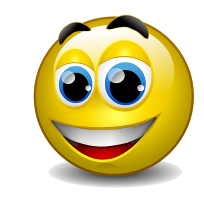 гр2
 615 614 612 611 609 
15 A
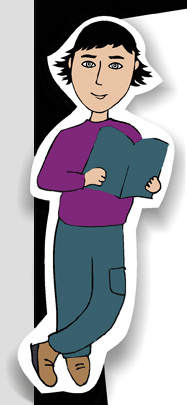 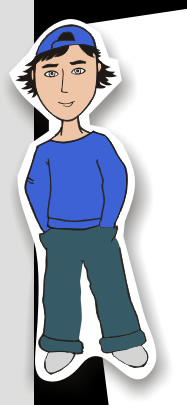 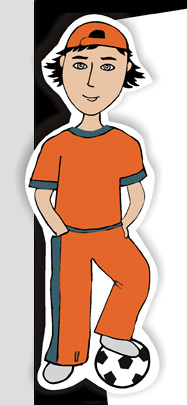 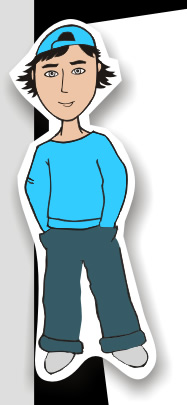 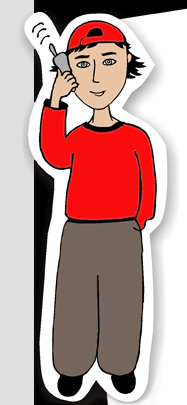 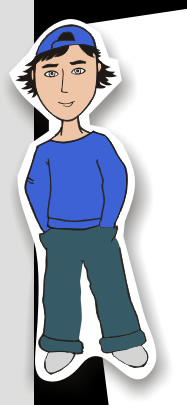 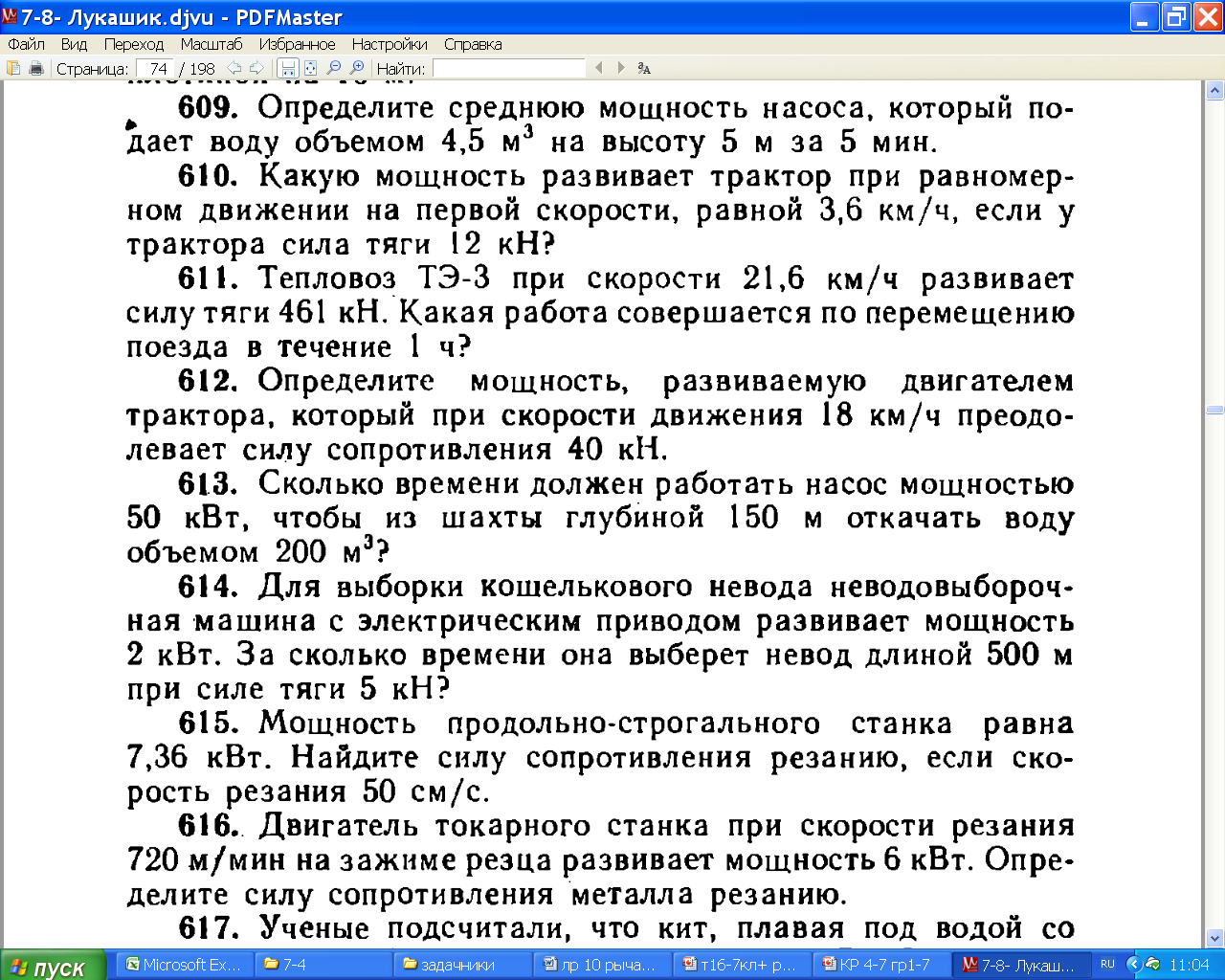 V= 4,5м3 
 s =5 м 
t= 5мин
 Ар - ? Nр- ?
1. Масса воды M= V
насоса
2.  Как? Двигается равномерно вверх
3. Почему? y) Fнас –Mg = 0
Fнас
Mg
45кН
45кН
A = Fнас·s =
АF
= NF
Ответ:
t
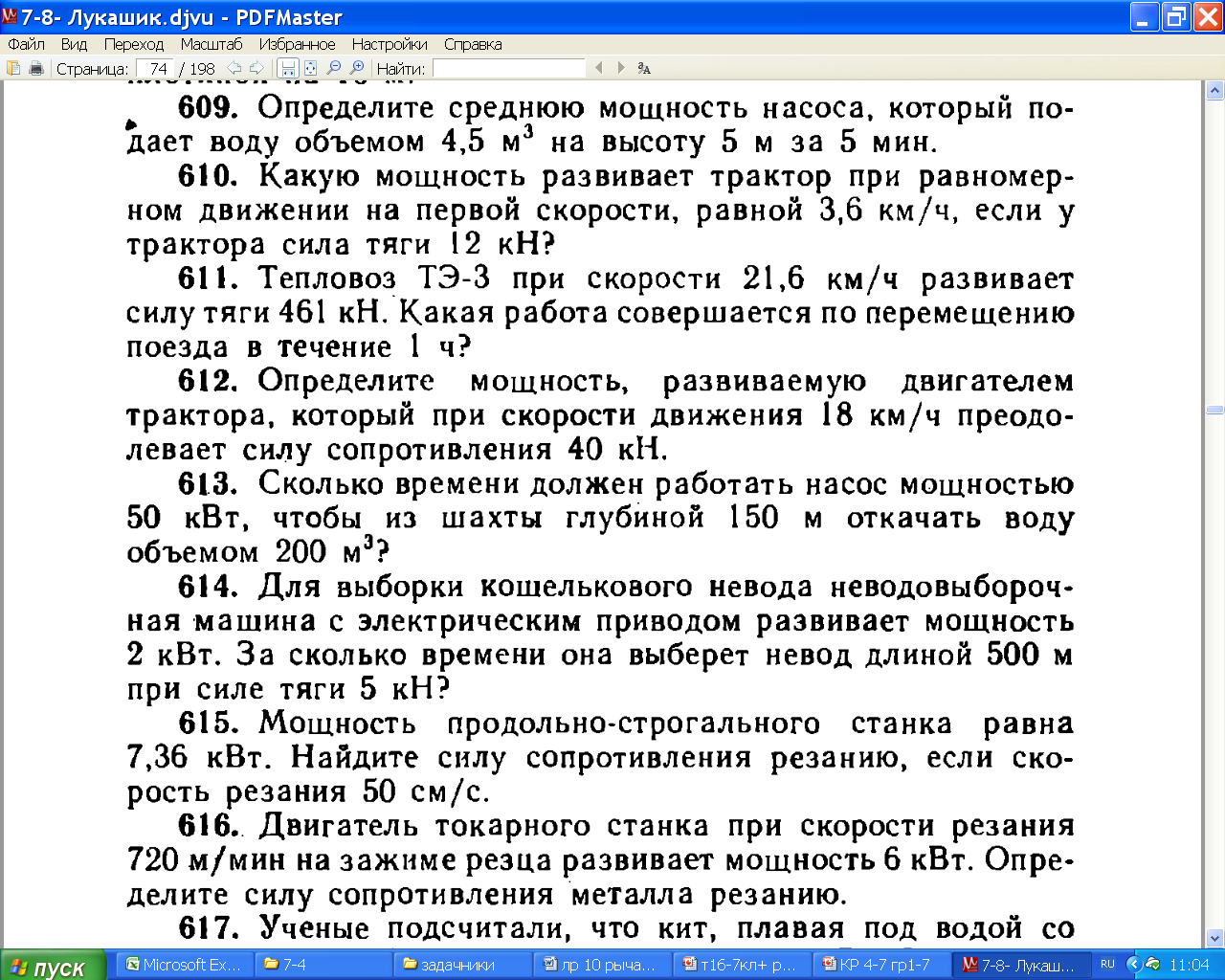 Fcр= 7500кН 
 s =50 м 
t= 10мин
 Ар - ? Nр- ?
Амот=Fмотs
Тепловоз двигается равномерно
N
Fмот
v
416кН
Потому что ox)Fмот-Fтр  = 0
Fтр
oy) N – Mg = 0 (1з-н Н)
v=21,6·1000м/3600с =
6м/с
Mg
S=vt=6м/с·3600с=
Ответ:
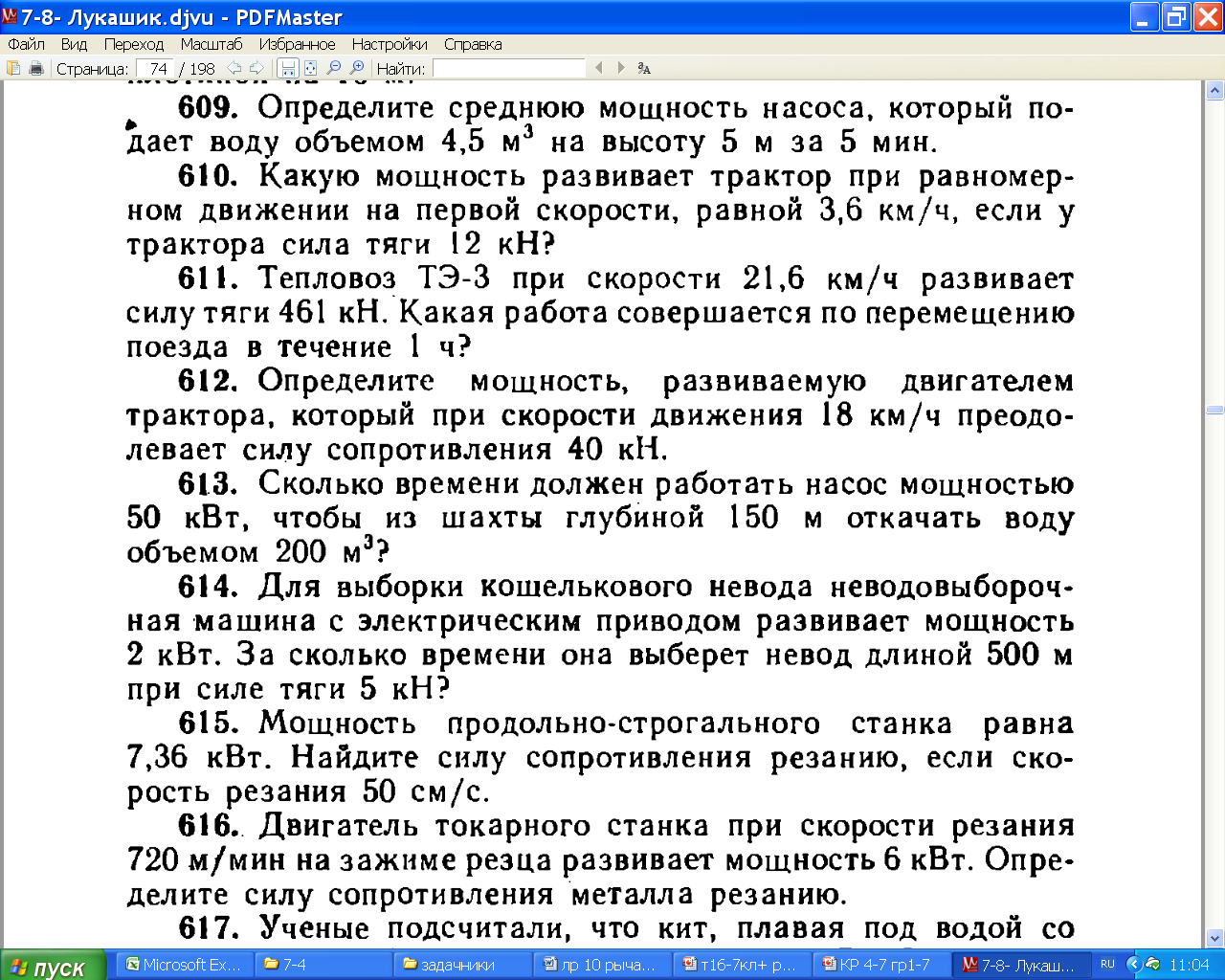 Fcр= 7500кН 
 s =50 м 
t= 10мин
 Ар - ? Nр- ?
Амот=Fмотs
Тепловоз двигается равномерно
N
Fмот
v
40кН
40кН
Потому что ox)Fмот-Fсопр  = 0
Fсопр
oy) N – Mg = 0 (1з-н Н)
V=18·1000м/3600с =
Mg
S=vt=5м/с·60с=
АF
= NF
Ответ:
t
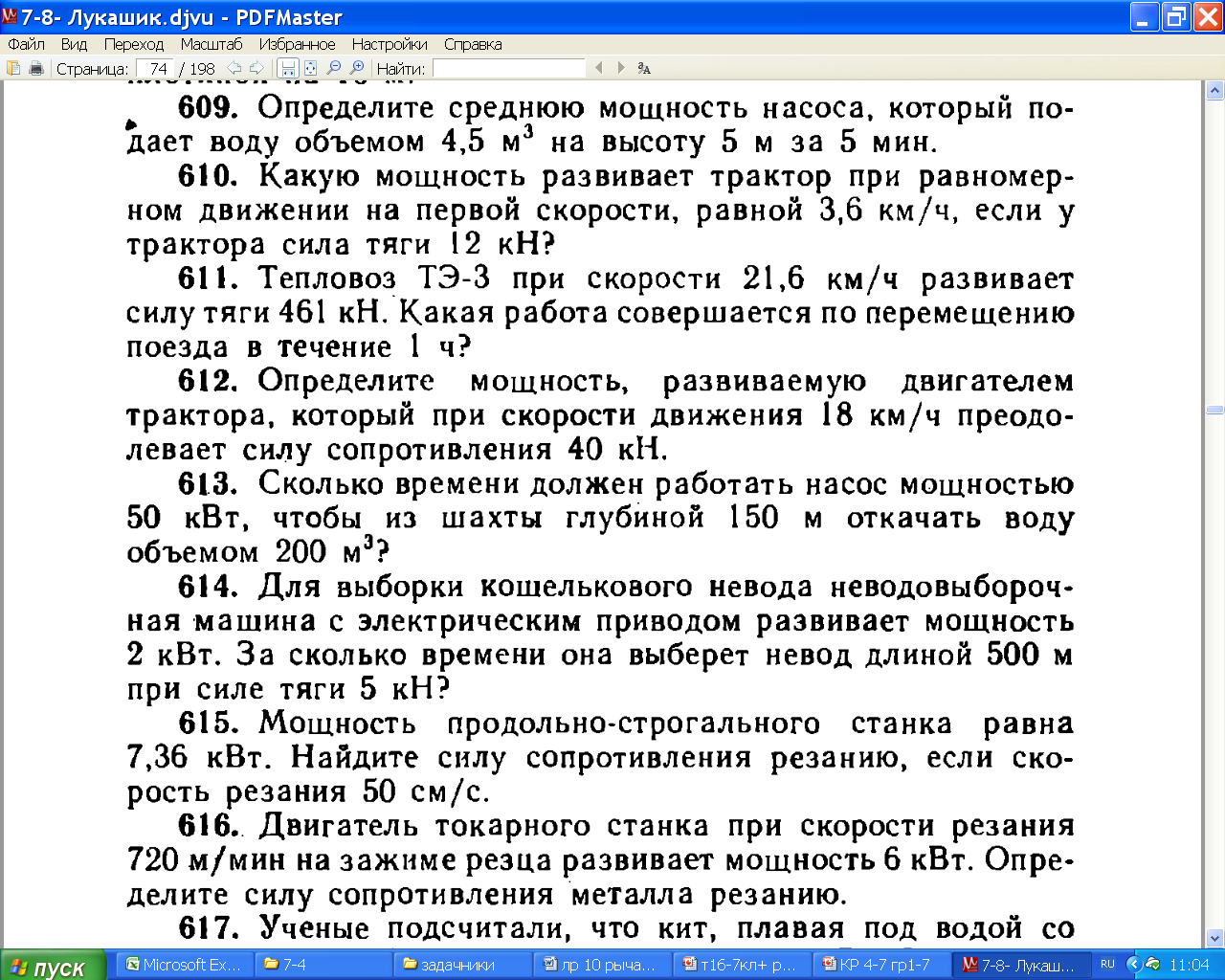 Fcр= 7500кН 
 s =50 м 
t= 10мин
 Ар - ? Nр- ?
Амот=Fмотs
Тепловоз двигается равномерно
N
Fмот
v
5кН
Fсопр
Потому что ox)Fмот-Fсопр  = 0
oy) N – Mg = 0 (1з-н Н)
Mg
АF
= NF
Ответ:
t
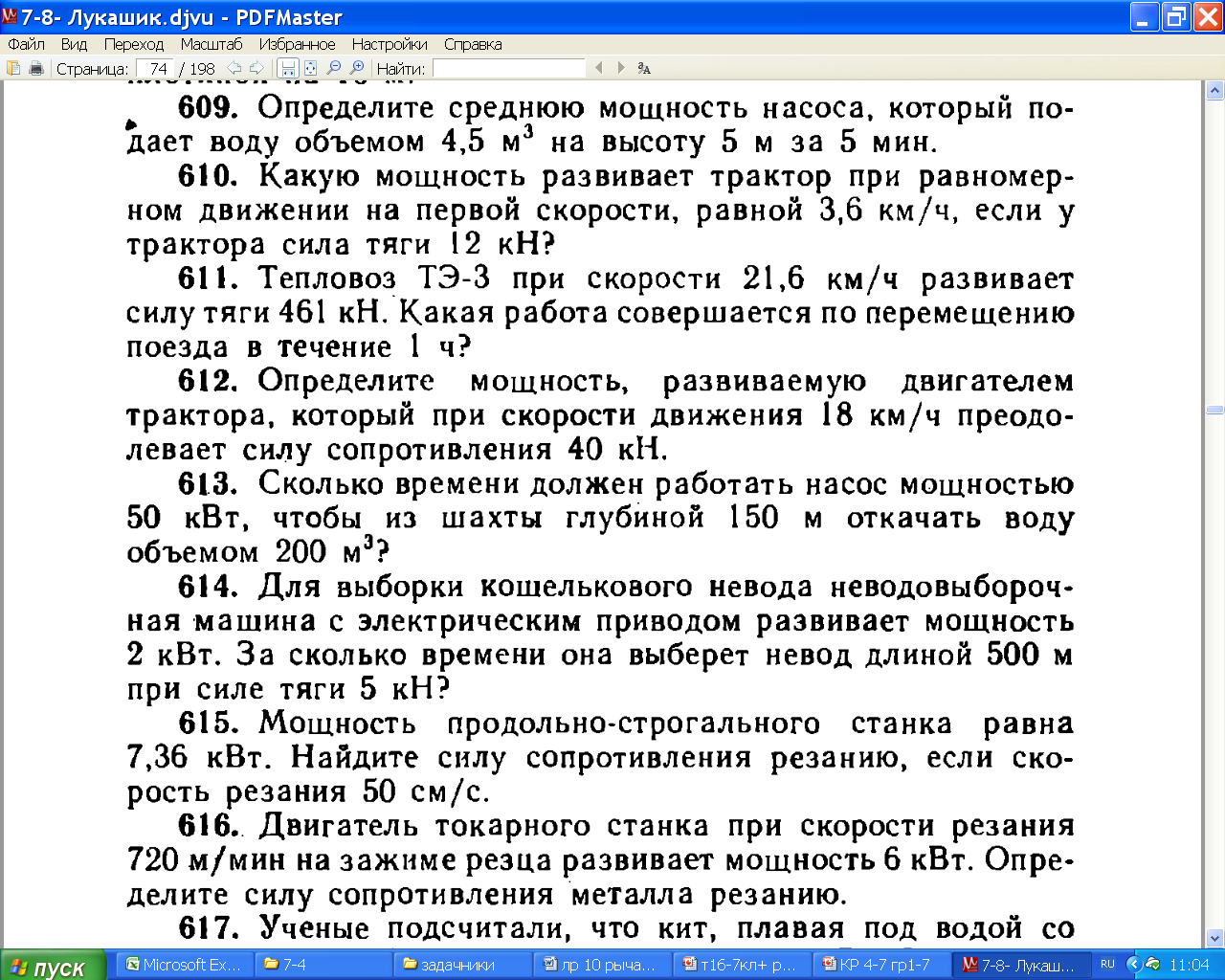 t=60c
Амот=Fмотs
Тепловоз двигается равномерно
N
Fмот
v
?
Потому что ox)Fмот-Fсопр  = 0
Fcр= 7500кН 
 s =50 м 
t= 10мин
 Ар - ? Nр- ?
Fсопр
oy) N – Mg = 0 (1з-н Н)
Mg
АF
= NF
Ответ:
t
Физика 7
Тема №16
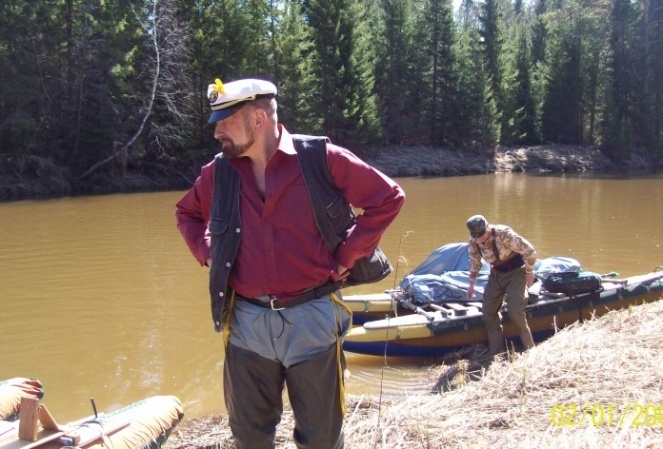 простые
механизмы
Физика от физика, стр.34
рычаг
…вращающее действие от F  и ПЛЕЧА…
F
d1
d
d2
F3
М
Момент силы
сила
плечо
дверь
Р2
-3Н·7см+1Н·21см+4Н·0см=0
Р1
- 21Н·см +21Н·см =0
ПО ч.с.
- Р1·d1 +Р2·d2 =0
ПРОТИ В Ч.С.
М=0 не вращается
С опорой на конце
С опорой не на конце
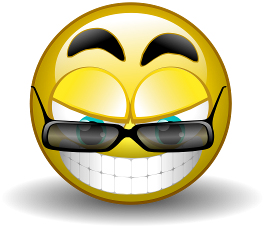 Нет. Их много. Это и наклонная плоскость, и винт,  и  блок!
А ещё какие
 простые механизмы есть на свете,
 только рычаг?
Блок!!! А что это за штука???
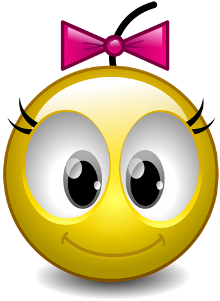 Неподвижный блок
Р1=F
только  
 направление F
Р1
F
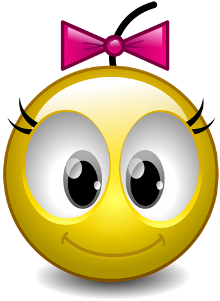 подвижный  БЛОК
F
F2
Р1=2F
Выигрыш в F в 2раза
Р1
F+F2-Р1=0
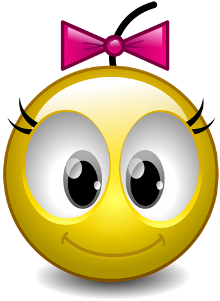 Условие равновесия блока
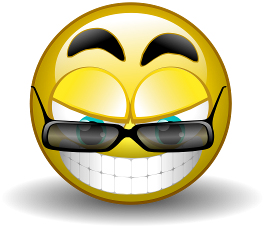 Хорошо  совершают,  но полезная работа  почти всегда меньше затраченной!!!
А как  простые механизмы совершают работу !?
Опять  непонятно…
а почему!?
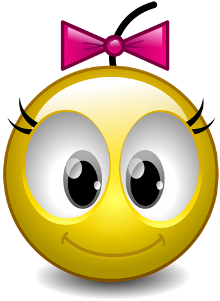 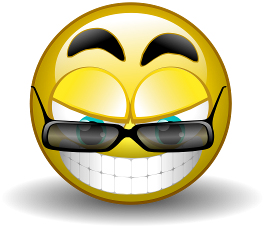 ЗОЛОТОЕ ПРАВИЛО
в  А  выигрыша  н е т…
    трение… А затрач  Аполезной
АПОЛЕЗНую
= 
КПД
АЗАТРАЧЕННую
т.е. если КПД 25%, то из 100Дж затраченной работы полезной только 25Дж.
А  какая  часть  полезно ?
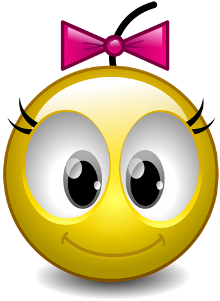 Наклонная плоскость.
Aп =Mgh
АПОЛЕЗНую
=
x
АЗАТРАЧЕННую
N
h
Mg x
AЗ = FДs
FД
Fтр
s
V
Mg
2,8
n=
Выигрыш в силе
Mg
FД
1,4
16. Простые механизмы – устройства, которые дают выигрыш в силе (рычаг, блок, наклонная плоскость, гидравлический пресс). Выигрыша в работе не бывает!!!
16. Статика – часть физики, изучающая  условия равновесия тел.
16. Условие равновесия тел – сумма сил, действующих    
                                        на тело,  должна равняться нулю.
16. Чтобы тело не вращалось, сумма моментов сил     
                                                       должна   равняться нулю.
16. Рычаг – тело, имеющее ось вращения.
16. Плечо – расстояние от оси вращения до линии действия силы.
16. Момент силы – величина, характеризующая вращающее действие сил, численно равная произведению силы на ее плечо   (F·d)
(если рычаг вращается по часовой стрелке, то “+”,
 если – против часовой стрелки, то “-“).
16. Неподвижный блок не дает выигрыша в силе, а лишь меняет направление   действия сил.
16. Центр масс – точка приложения силы тяжести
16. Во сколько раз мы выигрываем в силе, во столько же раз мы      
                      проигрываем       в расстоянии.
16. Выигрыша в работе получить невозможно.  
16.  η - КПД  – величина, показывающая, какая часть 
затраченной работы расходуется полезно.
АПОЛЕЗНую
= 
КПД
АЗАТРАЧЕННую
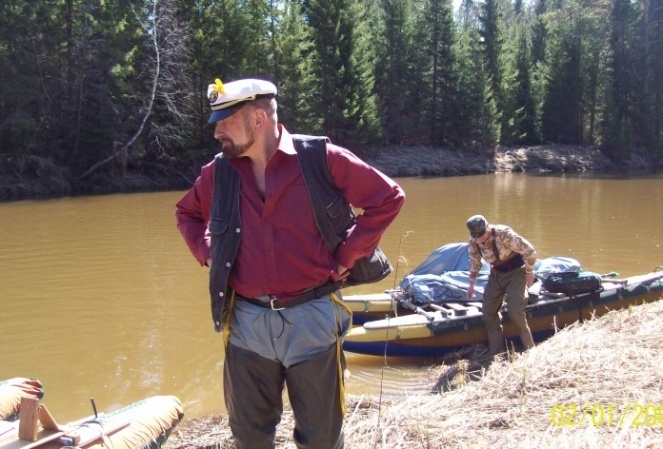 Физика 9
Тема №14
рычаги
Лабораторная
работа
работа
При изучении темы
Лабораторная работа №10
Проверка правила моментов.
Оборудование:
штатив с принадлежностями, рычаг, набор грузов, динамометр, линейка..
ход работы:
1. Соберём рычаг первой схемы:
Схема 1
d1
d2
F3
Р1·d1 +Fдин·d2 =0
- 2Н·20см+ 4 Н ·10см= 0
- 2Н·20см+2,66 Н·15см= 0
- 2Н·20см+  2Н  ·20см = 0
Fдин
Р1
ПО   ч.с.
ПРОТИВ  Ч.С.
Вывод: чтобы тело не вращалось необходимо чтобы сумма моментов сил…
Схема №2
d1
d3
F3
Р2·d2 - Р1·d1 +Fдин·d3 = 0
d2
ПО ч.с.
-1Н·20см -  2Н·10см +  4Н·10см =0
Р2
-1Н·20см -  2Н·10см +  2,7Н·15см =0
Р1
-1Н·20см -  2Н·10см +  2Н·20см =0
Fдин
ПРОТИ В Ч.С.
Вывод: чтобы тело не вращалось необходимо чтобы сумма моментов сил…
d3
ПО ч.с.
Схема №3
d1
Fдин
F3
Р2·d2 - Р1·d1  +Fдин·d3 =0
d2
-1Н·20см -  2Н·10см + 2Н·20см =0
Р2
-1Н·20см -  2Н·10см + 2,66Н·15см =0
Р1
-1Н·20см -  2Н·10см + 1,7Н·23см =0
ПРОТИВ Ч.С.
ПРОТИВ часовой  стрелки
ПО часовой стрелке
Вывод: чтобы тело не вращалось необходимо чтобы сумма моментов сил  …
Лабораторная работа №11
Измерение КПД и выигрыша в силе при
 использовании  наклонной плоскости.
Оборудование:
штатив с принадлежностями, брусок, плоскость,  динамометр, линейка.
1. Соберём наклонную плоскость:
ход работы:
брусок двигаем равномерно.
=Mgh
АПОЛЕЗНую
=
x
АЗАТРАЧЕНН
= FДs
N
h
Mg x
FД
Fтр
s
V
h ≈ 5cм
Выигрыш в силе
Mg
Mg
H  ≈ 10см
n=
H ≈ 15см
FД
0,14
АПОЛЕЗНую
Aп =Mgh
=
0,5
0,28
AЗ = FДs
АЗАТРАЧЕННую
2,8
Mg
n=
Выигрыш в силе
FД
0,7
Ответ: С увеличением угла наклона КПД ………….  ,  а выигрыш в силе ….. ………….
14.Условия равновесия тел:
Чтобы тело не перемещалось, необходимо чтобы сумма сил было равна нулю.
Чтобы тело не вращалось , необходимо чтобы сумма моментов сил была равна нулю.
14.Момент силы – величина х.р. вращающее действие силы, ч.р. произведению силы на плечо.
14.Плечо силы – это расстояние от оси вращения до линии действия силы.
14.Виды равновесия:
Устойчивое равновесие – это равновесие, при выведении из которого возникает сумма сил направленная к положению равновесия.
Неустойчивое равновесие – это равновесие, при выведении из которого возникает сумма сил направленная от положения равновесия.
Безразличное равновесие – это равновесие, из которого нельзя вывести тело.
14.Центр масс – это точка пересечения прямых, вдоль которых должны действовать силы, чтобы тело двигалось поступательно (не вращалось). Точка приложения силы тяжести.
Если подцепить тело в центре масс, то тело будет  в безразличном равновесии.
14.Тело имеющее площадь опоры находится в равновесии пока центр масс проектируется на площадь опоры.
Домашнее задание.
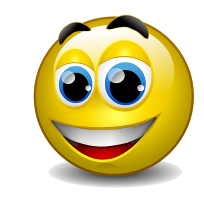 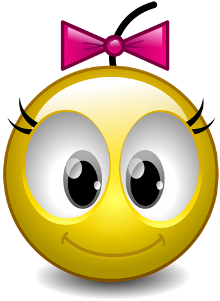 Тема №16
§18,19
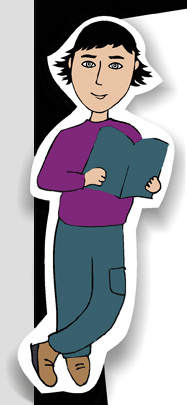 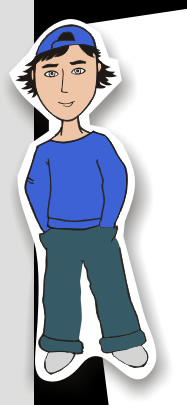 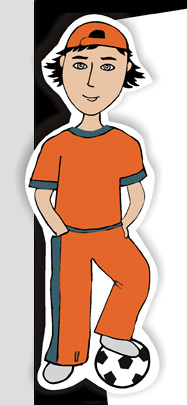 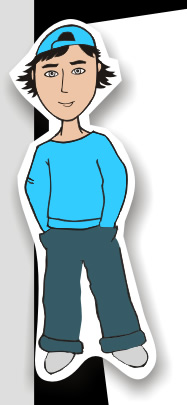 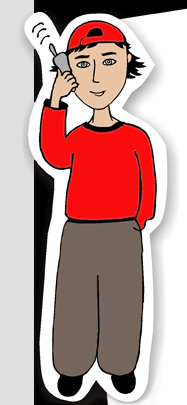 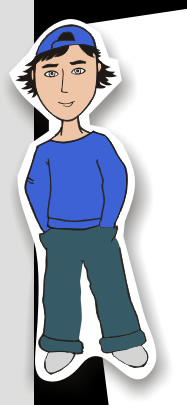 Физика 7
Тема №16-1,2
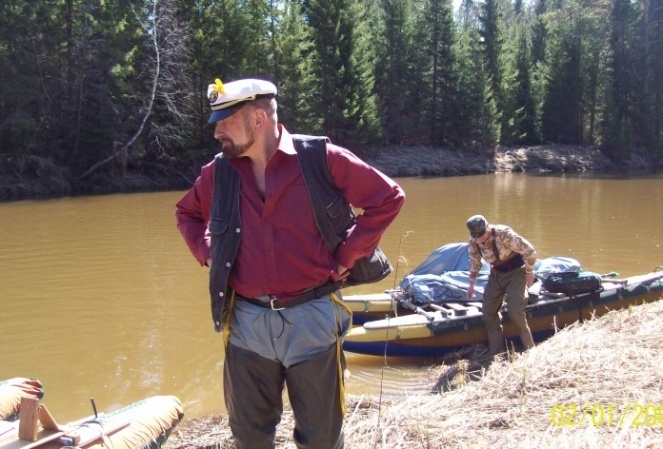 рычаги
решение
задач
Физика от физика
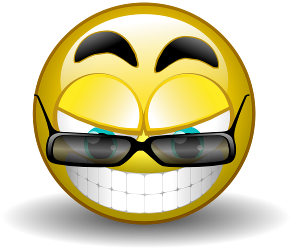 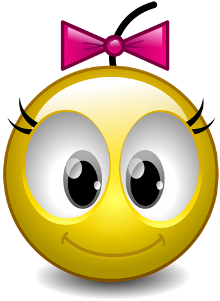 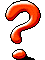 Прочитайте по справочнику определения темы.            
От чего зависит вращающее действие силы?
Как сформулировать правило моментов?
Проговорите или запишите на черновике формулу  
                                  для расчета КПД.
      Как понять, что КПД лампочки 3%?.
Почему  затраченная  работа всегда больше полезной?
Почему  подвижный блок даёт выигрыш в силе?
[Speaker Notes: Работа в парах]
Ответ: точка подвеса рычага должна отстоять от малой силы на 8,3см, нагрузка на точку опоры составит  24Н.
3. К концам легкого стержня длиной 10см подвешены гири массами 400г и 2кг. В какой точке нужно подвесить этот стержень, чтобы он был в  равновесии в горизонтальном положении?
d1 - ? 
m1= 0,4кг, m2= 2кг. 
d1+d2 =10см
d1
d2
F3
1.Рычаг в равновесии, т.к
24Н
-Р1- Р2+F3 =0
2.Рычаг не вращается, т.к
4Н
20Н
Р1
Р2
Р1·d1 +Р2·d2 =0
ПРОТИВ  Ч.С.
- 4·d1 +20·(10- d1) =0
ПО   ч.с.
Скобки раскрыть
- 4·d1 +200- 20d1 =0
сложить подобные…
200 =24d1
8,3 =d1
16-1  Стр.31
5. К концам легкого стержня длиной 60 см подвешены гири массами 100 г и 500 г. В какой точке нужно подвесить этот стержень, чтобы он был в  равновесии в горизонтальном положении?
d1 - ? 
m1= 0,1кг, m2= 0,5кг. 
d1+d2 =60см
ОТВЕТ: точка подвеса рычага должна отстоять от малой силы на 50см, нагрузка на точку опоры составит  6Н.
d1
d2
F3
Рассмотрим равновесие рычага
6Н
-Р1- Р2+F3 =0
М=0 не вращается
1Н
5Н
Р1
Р2
Р1·d1 +Р2·d2 =0
ПРОТИВ  Ч.С.
- 1·d1 +5·(60- d1) =0
ПО   ч.с.
Скобки раскрыть
- 1·d1 +300- 5d1 =0
сложить подобные…
300 =6d1
50 =d1
16-1  Стр.31
16-2, стр.30
Рассмотрим равновесие зелёной ручки
F2 - ? 
Fрук= 150Н, 
d1= 20см 
d2 =2см
d1
d2
ось
-F1- F2+F3 =0
F3
рука
1650Н
М=0 не вращается
Fрук·d1+F2·d2 =0
деталь
150Н
-150·20 + F2·2 =0
F2
Fрук
1500Н
ПРОТИВ  Ч.С.
-3000 + F2·2=0
ПО   ч.с.
1500 =F2
3. Какое усилие можно развить при помощи плоскогубцев, если расстояние от точки опоры до СЖИМАЕМОЙ ДЕТАЛИ 2см, а от точки опоры до точки приложения силы 20см. Сила, с которой рука сжимает плоскогубцы, равна 150Н.
ОТВЕТ: при помощи этих плоскогубцев можно развить усилие  1500Н, а сила упругости в оси плоскогубцев составит 1650Н
Рассмотрим равновесие зелёной ручки
16-2, стр.35
F2 - ? 
Fрук= 150Н, 
d1= 20см 
d2 =2см
d1
d2
-F1- F2+F3 =0
F3
рука
1650Н
М=0 не вращается
Fрук·d1+F2·d2 =0
деталь
150Н
-150·20 + F2·2 =0
Fрук
F2
1500Н
ПРОТИВ  Ч.С.
-3000 + F2·2=0
ПО   ч.с.
1500 =F2
16-2. Какое усилие можно развить при помощи плоскогубцев, если расстояние от точки опоры до СЖИМАЕМОЙ ДЕТАЛИ 2см, а от точки опоры до точки приложения силы 20см. Сила, с которой рука сжимает плоскогубцы, равна 150Н.
ОТВЕТ: при помощи этих плоскогубцев можно развить усилие  1500Н, а сила упругости в оси плоскогубцев составит1650Н